CS 3700Networks and Distributed Systems
Network Layer
(Putting the Net in Internet)
Revised 1/22/24
Network Layer
2
Function:
Route packets end-to-end on a network, through multiple hops
Key challenge:
How to represent addresses
How to route packets
Scalability
Convergence
Application
Presentation
Session
Transport
Network
Data Link
Physical
Routers, Revisited
3
How to connect multiple LANs?
LANs may be incompatible
Ethernet, Wifi, etc…
Connected networks form an internetwork
The Internet is the best-known example
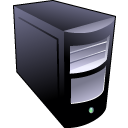 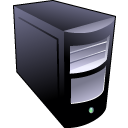 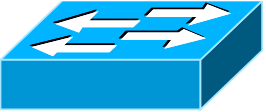 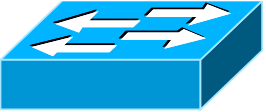 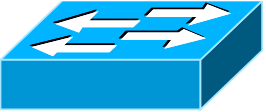 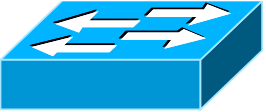 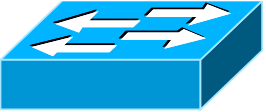 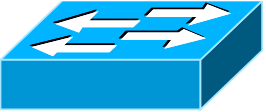 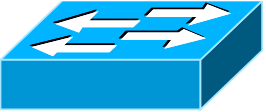 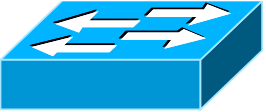 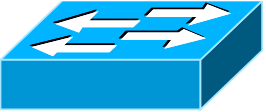 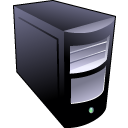 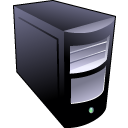 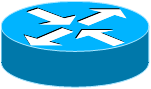 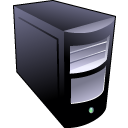 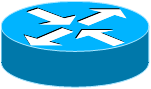 Routers
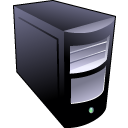 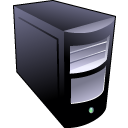 Structure of the Internet
4
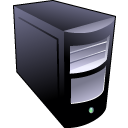 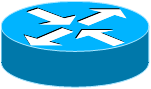 Network 3
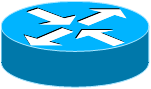 Network 1
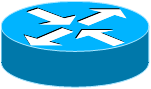 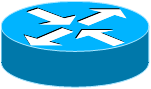 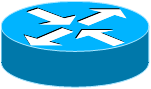 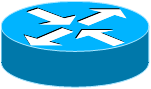 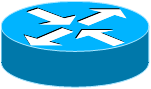 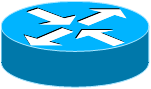 Network 4
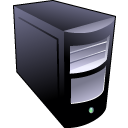 Network 2
Ad-hoc interconnection of networks
No organized topology
Vastly different technologies, link capacities
Packets travel end-to-end by hopping through networks
Routers “peer” (connect) different networks
Different packets may take different routes
Internetworking Issues
5
Naming / Addressing
How do you designate hosts?
Routing
Must be scalable (i.e. a switched Internet won’t work)
Service Model
What gets sent?
How fast will it go?
What happens if there are failures?
Must deal with heterogeneity
Remember, every network is different
Internet Service Model
Best-effort (i.e. things may break)
Store-and-forward datagram network

Lowest common denominator
Outline
6
Addressing
Class-based
CIDR
IPv4 Protocol Details
Packed Header
Fragmentation
IPv6
Possible Addressing Schemes
7
Flat
e.g., each host is identified by a 48-bit MAC address
Router needs an entry for every host in the world
Too big
Too hard to maintain (hosts come and go all the time)
Hierarchy
Addresses broken down into segments
Each segment has a different level of specificity
Example: Telephone Numbers
8
1-617-373-2177
3278
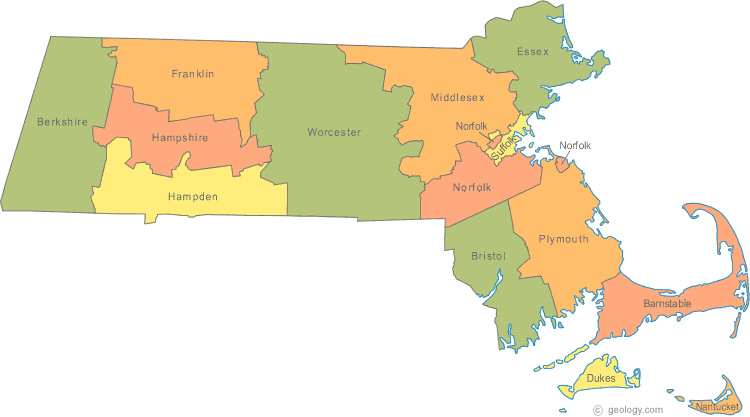 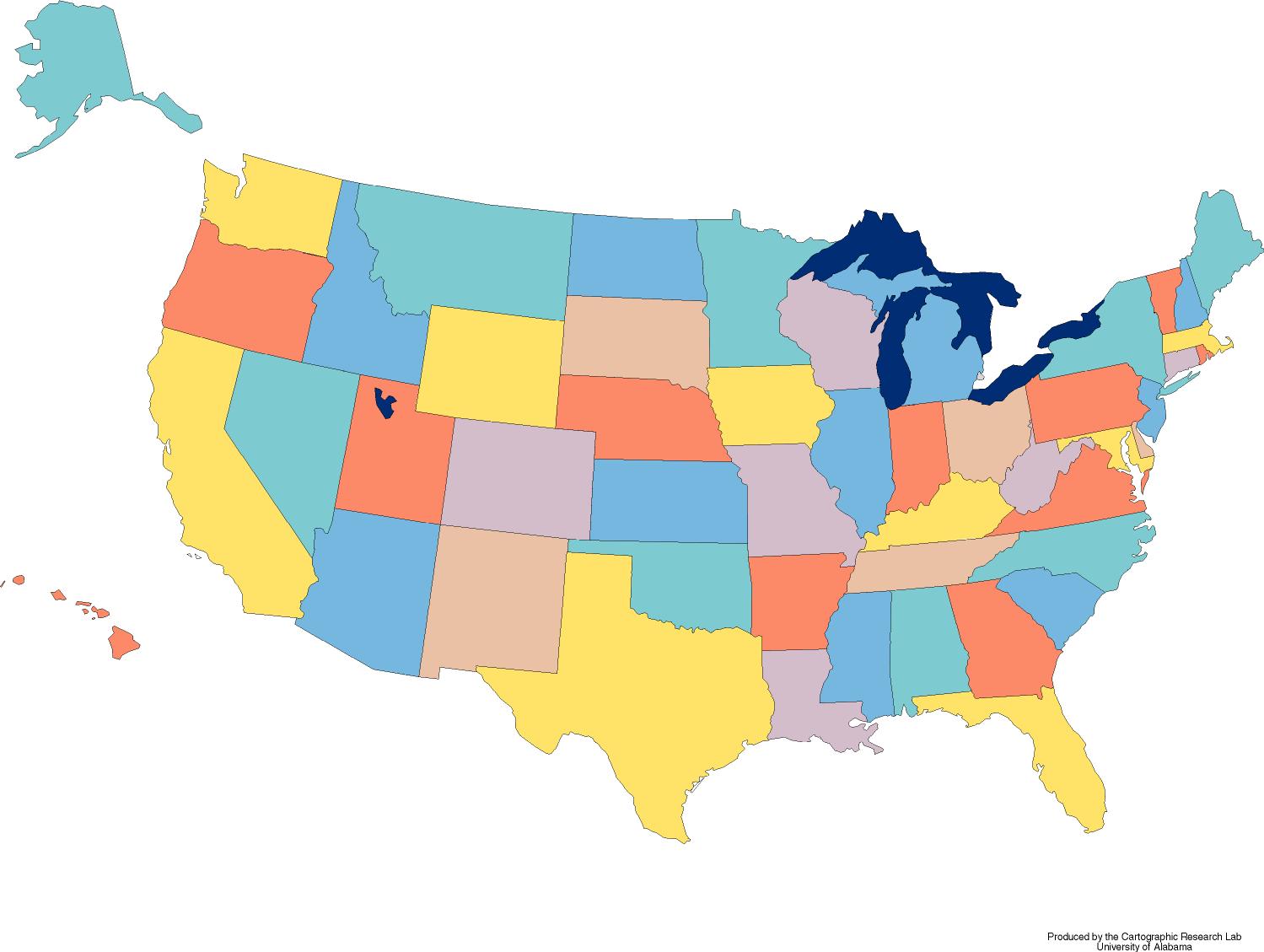 Very General
Very Specific
Updates are Local
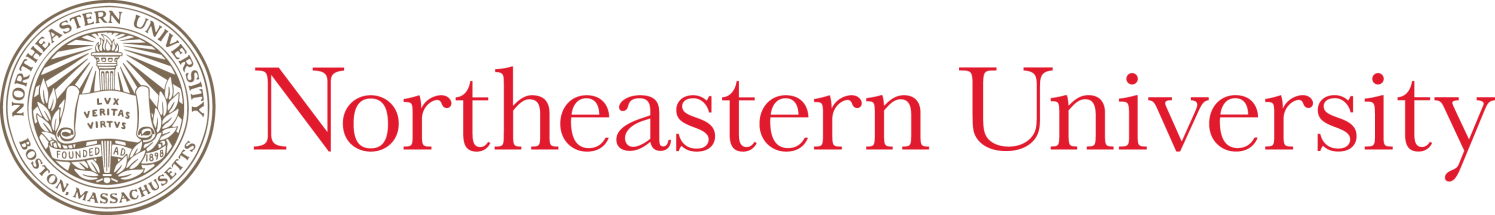 West Village G
Room 213
West Village H
Room 248
Binary Hierarchy Example
9
1**
Datagram, Destination = 101
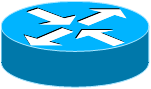 10*
100
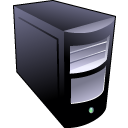 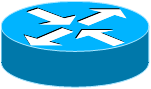 101
11*
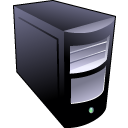 0**
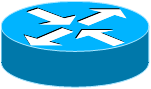 110
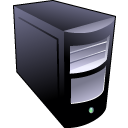 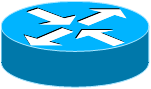 00*
000
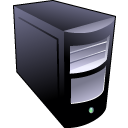 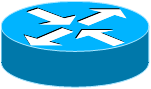 111
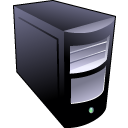 01*
001
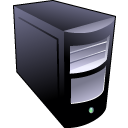 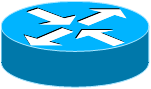 010
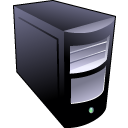 011
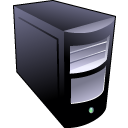 IP Addressing
10
IPv4: 32-bit addresses
Usually written in dotted notation, e.g., 192.168.21.76
Each number is a byte
Stored in Big Endian (Network Byte) order
31
24
0
8
16
76
168
Decimal
192
21
4C
A8
C0
15
Hex
01001100
10101000
Binary
11000000
00010101
IP Addressing and Forwarding
11
Routing Table Requirements
For every possible IP, give the next hop
But for 32-bit addresses, 232 possibilities!
Too slow: 4 * 10GE ports needs 176Gbps memory bandwidth
DRAM is 1-6 Gbps, TCAM is faster but 400x more expensive than DRAM
Hierarchical address scheme
Separate the address into a network and a host
0
31
Pfx
Network
Host
Known by all routers
Known by edge (LAN) routers
IP Address Naming Hierarchy
12
Original, Old School Method
Modern Method
Class-based hierarchy
First three bits of the IP address are the prefix
Each prefix denotes:
Class of network
Size of the network
The “name” or prefix of the network
Classless Interdomain Routing (CIDR)
Classes of IP Addresses
13
24
16
31
8
0
1
Example: MIT
18.*.*.*
Class A
0
Ntwk
Host
1-126
8
0
2
16
24
31
Example: NU
129.10.*.*
Class B
10
Network
Host
128-191
16
8
0
3
24
31
Example:
216.63.78.*
Class C
110
Network
Host
192-223
Two Level Hierarchy
14
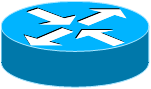 Pfx
Network
Host
…
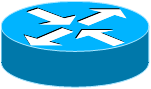 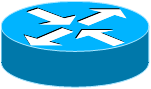 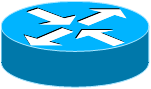 Subtree size determined by network class
…
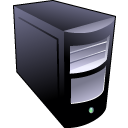 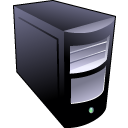 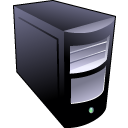 Class Sizes
15
Too many network IDs
Too small to be useful
Way too big
Subnets
16
Problem: need to break up large A and B classes
Solution: add another layer to the hierarchy
From the outside, appears to be a single network
Only 1 entry in routing tables (this becomes an issue)
Internally, manage multiple subnetworks
Split the address range using a subnet mask
Subnet Mask is 255.255.192.0
Pfx
Ntwk
Subnet
Host
11111111 11111111 11000000 00000000
Subnet Mask:
Class B uses 16 bits total for the network name
10 means this is a class B network
Subnet Example
17
IP Address:
10110101 11011101 01010100 01110010
Extract network:
Subnet mask is 255.255.192.0
Network Mask:
& 11111111 11111111 00000000 00000000
Result:
10110101 11011101 00000000 00000000
IP Address:
10110101 11011101 01010100 01110010
Extract subnetwork:
Subnet Mask:
& 11111111 11111111 11000000 00000000
Result:
10110101 11011101 01000000 00000000
IP Address:
10110101 11011101 01010100 01110010
Extract host:
Subnet Mask:
& ~(11111111 11111111 11000000 00000000)
Result:
00000000 00000000 00010100 01110010
N-Level Subnet Hierarchy
18
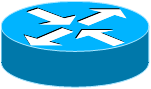 Pfx
Network
Subnet
Host
…
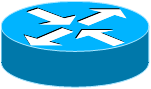 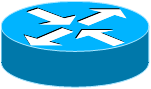 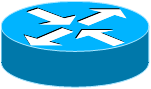 Tree does not have a fixed depth
Increasingly specific subnet masks
…
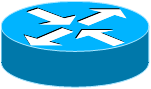 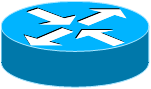 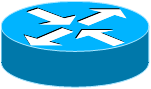 Subtree size determined by length of subnet mask
…
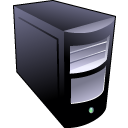 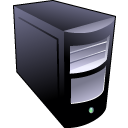 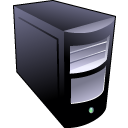 Example Routing Table
19
Question: 128.42.222.198 matches four rows
Which router do we forward to?
Longest prefix matching
Use the row with the longest number of 1’s in the mask
This is the most specific match
Subnetting Revisited
20
Question: does subnetting solve all the problems of class-based routing?

NO

Classes are still too coarse
Class A can be subnetted, but only 126 available
e.g., company w/ a Class A and subnets to multiple locations has only 1 routing table entry
Class C is too small
Class B is nice, but there are only 16,398 available
Routing tables are still too big
2.1 million entries per router
IP Address Naming Hierarchy
21
Original, Old School Method
Modern Method
Class-based hierarchy
First three bits of the IP address are the prefix
Each prefix denotes:
Class of network
Size of the network
The “name” or prefix of the network
Classless Interdomain Routing (CIDR)
Each network is assigned a bitmask
The bitmask separates the network “name” portion of the IP address from the host portion
Classless Inter Domain Routing
22
CIDR, pronounced ‘cider’
Key ideas:
Get rid of IP classes
Use bitmasks for all levels of routing
Aggregation to minimize FIB (Forwarding Information Base)
Arbitrary split between network and host
Specified as a bitmask or prefix length
Example: Northeastern
129.10.0.0 with netmask 255.255.0.0
129.10.0.0 / 16
Example CIDR Routing Table
23
Hole in the Routing Table: No coverage for 96 – 127
Missing entry: 207.46.96.0/19
Aggregation with CIDR
24
Original use: aggregating class C ranges
One organization given contiguous class C ranges
Example: Microsoft, 207.46.192.* – 207.46.255.*
Represents 26 = 64 class C ranges
Specified as CIDR address 207.46.192.0/18
31
24
0
8
16
0
46
Decimal
207
192
00
2E
CF
C0
Hex
xxxxxxxx
00101110
Binary
11001111
11xxxxxx
14 Arbitrary Bits
18 Bits Frozen By Netmask
CIDR Aggregation Example
25
Same length netmask
All bits match except for the last one
Same port
18
11001111 00101110 00****** ********
Port 1
207.46.0.0
17
11001111 00101110 0******* ********
Port 1
207.46.0.0
Aggregation allows multiple routes to be compressed together to shrink the size of the routing table
Size of CIDR Routing Tables
26
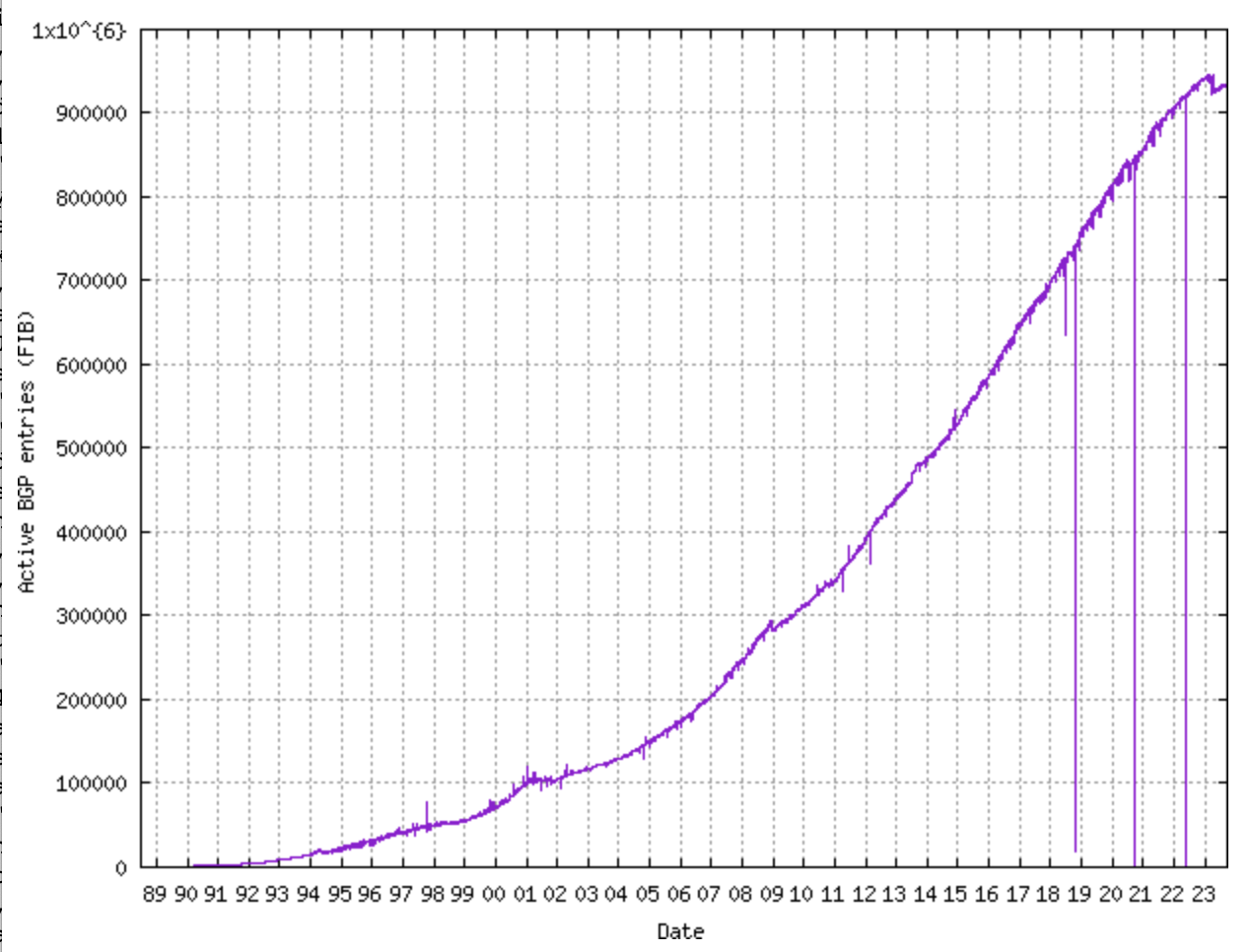 From www.cidr-report.org
CIDR has kept IP routing table sizes in check
Currently ~900,000 entries for a complete IP routing table
Only required by backbone routers
Takeaways
27
Hierarchical addressing is critical for scalability
Not all routers need all information
Limited number of routers need to know about changes
Non-uniform hierarchy useful for heterogeneous networks
Class-based addressing is too course
CIDR improves scalability and granularity
Implementation challenges
Longest prefix matching is more difficult than schemes with no ambiguity
How Do You Get IPs?
28
IP address ranges controlled by IANA



Internet Assigned Number Authority
Roots go back to 1972, ARPANET, UCLA
Today, part of ICANN
IANA grants IPs to regional authorities
ARIN (American Registry of Internet Numbers) may grant you a range of IPs
You may then advertise routes to your new IP range
There are now secondary markets, auctions, …
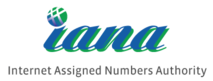 Outline
29
Addressing
Class-based
CIDR
IPv4 Protocol Details
Packed Header
Fragmentation
IPv6
IP Datagrams
30
IP Datagrams are like a letter
Totally self-contained
Include all necessary addressing information
No advanced setup of connections or circuits
12
31
24
0
4
8
16
19
Datagram Length
HLen
Version
DSCP/ECN
Offset
Identifier
Flags
Checksum
TTL
Protocol
Source IP Address
Destination IP Address
Options (if any, usually not)
Data
IP Header Fields: Word 1
31
Version: 4 for IPv4
Header Length: Number of 32-bit words (usually 5)
Type of Service: Priority information (unused)
Datagram Length: Length of header + data in bytes
12
31
24
0
4
8
16
19
Datagram Length
HLen
Version
DSCP/ECN
Offset
Identifier
Flags
Checksum
TTL
Protocol
Limits packets to 65,535 bytes
Source IP Address
Destination IP Address
Options (if any, usually not)
Data
IP Header Fields: Word 3
32
Time to Live: decremented by each router
Used to kill looping packets
Protocol: ID of encapsulated protocol
6 = TCP, 17 = UDP
Checksum
12
31
24
0
4
8
16
19
Datagram Length
HLen
Version
DSCP/ECN
Offset
Identifier
Flags
Checksum
TTL
Protocol
Used to implement trace route
Source IP Address
Destination IP Address
Options (if any, usually not)
Data
IP Header Fields: Word 4 and 5
33
Source and destination address
In theory, must be globally unique
In practice, this is often violated
12
31
24
0
4
8
16
19
Datagram Length
HLen
Version
DSCP/ECN
Offset
Identifier
Flags
Checksum
TTL
Protocol
Source IP Address
Destination IP Address
Options (if any, usually not)
Data
Problem: Fragmentation
34
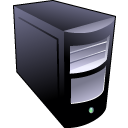 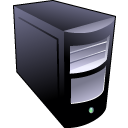 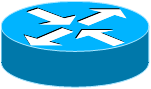 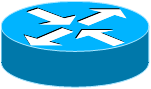 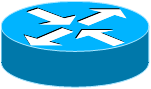 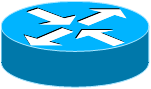 MTU = 4000
MTU = 2000
MTU = 1500
3
4
Datagram
Dgram1
Dgram2
1
2
Problem: each network has its own Maximum Transmission Unit (MTU)
DARPA principles: networks allowed to be heterogeneous
Minimum MTU may not be known for a given path
IP Solution: fragmentation
Split datagrams into pieces when MTU is reduced
Reassemble original datagram at the receiver
IP Header Fields: Word 2
35
Identifier: a unique number for the original datagram
Flags: M flag, i.e. this is the last fragment
Offset: byte position of the first byte in the fragment
Divided by 8
12
31
24
0
4
8
16
19
Datagram Length
HLen
Version
TOS
Offset
Identifier
Flags
Checksum
TTL
Protocol
Source IP Address
Destination IP Address
Options (if any, usually not)
Data
Fragmentation Example
36
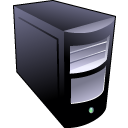 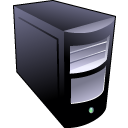 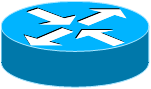 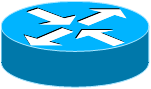 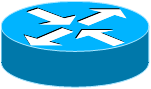 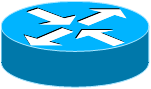 MTU = 4000
MTU = 2000
MTU = 1500
Length = 1996, M = 1,
ID=123, Offset = 0
IP
Data
1976
+ 1824
= 3800
ID = 123 Length = 3820, M = 0
1976
20
IP Hdr
Data
3800
20
Length = 1844, M = 0,
ID = 123, Offset = 247
Why 247? Offset is the previous length divided by 8
IP
Data
1824
20
Fragmentation Example
37
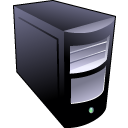 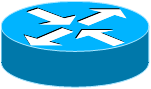 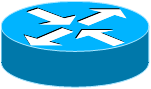 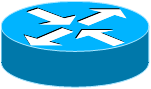 MTU = 2000
MTU = 1500
Length = 1996, M = 1,
ID = 123, Offset = 0
Length = 1500, M = 1,
ID = 123, Offset = 0
Length = 1500, M = 1,
ID = 123, Offset = 247
IP
Data
IP
Data
20
1480
1976
20
IP
Data
Length = 516, M = 1,
ID = 123, Offset = 185
20
1480
1480
+ 496
= 1976
Length = 1844, M = 0,
ID = 123, Offset = 247
Length = 364, M = 0,
ID = 123, Offset = 432
IP
Data
496
20
IP
Data
IP
Data
1824
20
344
20
IP Fragment Reassembly
38
Length = 1500, M = 1, ID = 123, Offset = 0
Performed at destination
All fragments with matching IDs belong together
Sort them by offset for reconstruction
M = 0 fragment gives us total data size
364 – 20 + 432 * 8 = 3800
Challenges:
Out-of-order fragments
Missing fragments
Duplicate fragments
Overlapping fragments
Basically, memory management nightmare
IP
Data
20
1480
Length = 516, M = 1, ID = 123, Offset = 185
IP
Data
20
1480
IP
Data
Length = 1500, M = 1, ID = 123, Offset = 247
496
20
IP
Data
344
20
Length = 364, M = 0, ID = 123, Offset = 432
Fragmentation Concepts
39
Highlights many key Internet characteristics
Decentralized and heterogeneous
Each network may choose its own MTU
Connectionless datagram protocol
Each fragment contains full routing information
Fragments can travel independently, on different paths
Best effort network
Routers/receiver may silently drop fragments
No requirement to alert the sender
Most work is done at the endpoints
i.e. reassembly
Fragmentation in Reality
40
Fragmentation is expensive
Memory and CPU overhead for datagram reconstruction
Want to avoid fragmentation if possible
MTU discovery protocol
Send a packet with “don’t fragment” bit set
Keep decreasing message length until one arrives
May get “can’t fragment” error from a router, which will explicitly state the supported MTU
Router handling of fragments
Fast, specialized hardware handles the common case
Dedicated, general purpose CPU just for handling fragments
Fragmentation Exercise
41
Length = 1196, M = 1,
ID=123, Offset = 0
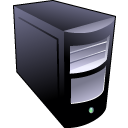 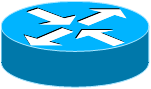 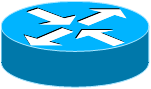 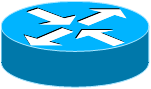 MTU = 2500
MTU = 1200
IP
Data
1176
20
1176
+ 1176
+     48
= 2400
Length = 1196, M = 1,
ID = 123, Offset = 147
ID = 123 Length = 2420, M = 0
IP
Data
IP Hdr
Data
1176
20
2400
20
Length = 68, M = 0,
ID = 123, Offset = 294
IP
Data
48
20
Outline
42
Addressing
Class-based
CIDR
IPv4 Protocol Details
Packed Header
Fragmentation
IPv6
The IPv4 Address Space Crisis
43
Problem: the IPv4 address space is too small
232 = 4,294,967,296 possible addresses
Less than one IP per person
We have run out of IPv4 addresses
IANA assigned the last /8 block of addresses in 2011
IPv6
44
IPv6, first introduced in 1998
128-bit addresses
4.8 * 1028 addresses per person
Address format
8 groups of 16-bit values, separated by ‘:’
Leading zeroes in each group may be omitted
Groups of zeroes can be omitted using ‘::’

2001:0db8:0000:0000:0000:ff00:0042:8329
2001:0db8:0:0:0:ff00:42:8329
2001:0db8::ff00:42:8329
IPv6 Trivia
45
Who knows the IP for localhost?
127.0.0.1

What is localhost in IPv6?
::1
IPv6 Header
46
Double the size of IPv4 (320 bits vs. 160 bits)
12
31
24
0
4
8
16
19
Flow Label
DSCP/ECN
Version
Hop Limit
Datagram Length
Next Header
Source IP Address
Groups packets into flows, used for QoS
Version = 6
Same as IPv4
Same as Protocol in IPv4
Same as IPv4
Same as TTL in IPv4
Destination IP Address
Differences from IPv4 Header
47
Several header fields are missing in IPv6
Header length – rolled into Next Header field
Checksum – was useless, so why keep it
Identifier, Flags, Offset
IPv6 routers do not support fragmentation
Hosts are expected to use path MTU discovery
Reflects changing Internet priorities
Today’s networks are more homogeneous
Instead, routing cost and complexity dominate
No security vulnerabilities due to IP fragments
Performance Improvements
48
No checksums to verify
No need for routers to handle fragmentation
Simplified routing table design
Address space is huge
Different role for CIDR
Standard subnet size is 264 addresses
Simplified auto-configuration
Neighbor Discovery Protocol
Used by hosts to determine network ID
Host ID can be random!
Deployment Challenges
49
HTTP, FTP, SMTP, RTP, IMAP, …
TCP, UDP, ICMP
IPv4
Ethernet, 802.11x, DOCSIS, …
Fiber, Coax, Twisted Pair, Radio, …
Switching to IPv6 is a whole-Internet upgrade
All routers, all hosts
ICMPv6, DHCPv6, DNSv6
June 2012: 0.2% of global traffic was IPv6; Today ~33%
IPv6 Growth seen from Google
50
[Speaker Notes: https://www.google.com/intl/en/ipv6/statistics.html]
Consequences of IPv6
51
Beware unintended consequences of IPv6
Example: IP blocklists
Currently, blocklists track IPs of spammers/bots
Few IPv4 addresses mean list sizes are reasonable
Hard for spammers/bots to acquire new IPs
Blocklists will not work with IPv6
Address space is enormous
Acquiring new IP addresses is trivial
Additional IPv6 Features
52
Source Routing
Host specifies the route to wants packet to take
Mobile IP
Hosts can take their IP with them to other networks
Use source routing to direct packets
Privacy Extensions
Randomly generate host identifiers
Make it difficult to associate one IP to a host
Jumbograms
Support for 4Gb datagrams
Transitioning to IPv6
53
How do we ease the transition from IPv4 to IPv6?
Today, most network edges are IPv6 ready
Windows/OSX/iOS/Android all support IPv6
Your wireless access point probably supports IPv6
The Internet core is hard to upgrade
… but a IPv4 core cannot route IPv6 traffic
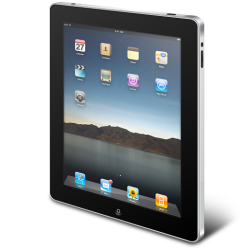 IPv6 Ready
IPv6 Ready
IPv4 Only :(
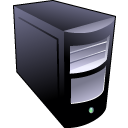 IPv6 Packets
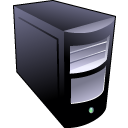 Business
Network
Home
Network
Core
Internet
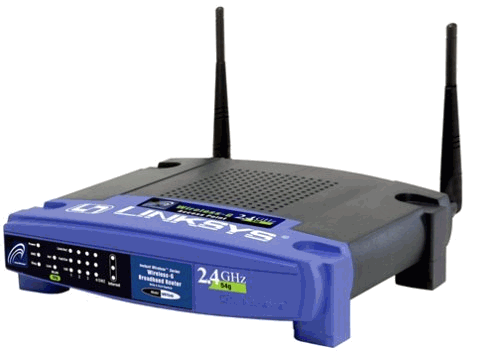 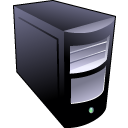 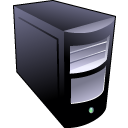 Transition Technologies
54
How do you route IPv6 packets over an IPv4 Internet?
Transition Technologies
Use tunnels to encapsulate and route IPv6 packets over the IPv4 Internet
Several different implementations
6to4
IPv6 Rapid Deployment (6rd)
Teredo
… etc.
6to4 Basics
55
Problem: you’ve been assigned an IPv4 address, but you want an IPv6 address
Your ISP can’t or won’t give you an IPv6 address
You can’t just arbitrarily choose an IPv6 address
Solution: construct a 6to4 address
6to4 addresses always start with 2002::
Embed the 32-bit IPv4 inside the 128-bit IPv6 address
IPv4:
0
46.
207.
192.
IPv6:
C0 00:
CF 2E:
20 02:
0000
Routing from 6to4 to 6to4
56
How does a host using 6to4 send a packet to another host using 6to4?
Dest: 16.79.8.0
Dest: 2002:104F:0800::
IPv4
Internet
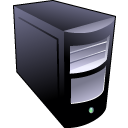 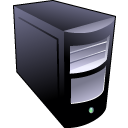 IPv4 – 16.79.8.0
IPv6 – 2002:104F:0800::
IPv4 – 207.46.192.0
IPv6 – 2002:CF2E:C000::
Routing from 6to4 to Native IPv6
57
Dest: 192.88.99.1
Dest: 1893:92:13:99::
IPv4
Internet
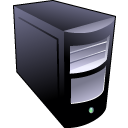 IPv4 – 192.88.99.1
IPv6 – 2002:: /16
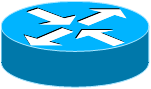 IPv4 – 207.46.192.0
IPv6 – 2002:CF2E:C000::
IPv6
Internet
Special, anycasted IPv4 address for
6to4 Relay Routers
Many ISPs provide 6to4 relay routers
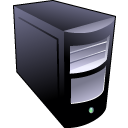 IPv6 – 1893:92:13:99::
Routing from Native IPv6 to 6to4
58
IPv4
Internet
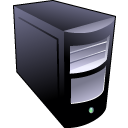 Dest: 207.46.192.0
IPv4 – 192.88.99.1
IPv6 – 2002:: /16
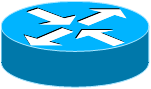 IPv4 – 207.46.192.0
IPv6 – 2002:CF2E:C000::
IPv6
Internet
Dest: 2002:CF2E:C000::
Use normal IPv6 routing to reach a 6to4 relay router
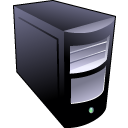 IPv6 – 1893:92:13:99::
Problems with 6to4
59
Uniformity
Not all ISPs have deployed 6to4 relays
Quality of service
Third-party 6to4 relays are available
…but, they may be overloaded or unreliable
Reachability
6to4 doesn’t work if you are behind a NAT
Possible solutions
IPv6 Rapid Deployment (6rd)
Each ISP sets up relays for its customers
Does not leverage the 2002:: address space
Teredo
Tunnels IPv6 packets through UDP/IPv4 tunnels
Can tunnel through NATs, but requires special relays
What transition technologies do we see today?
60
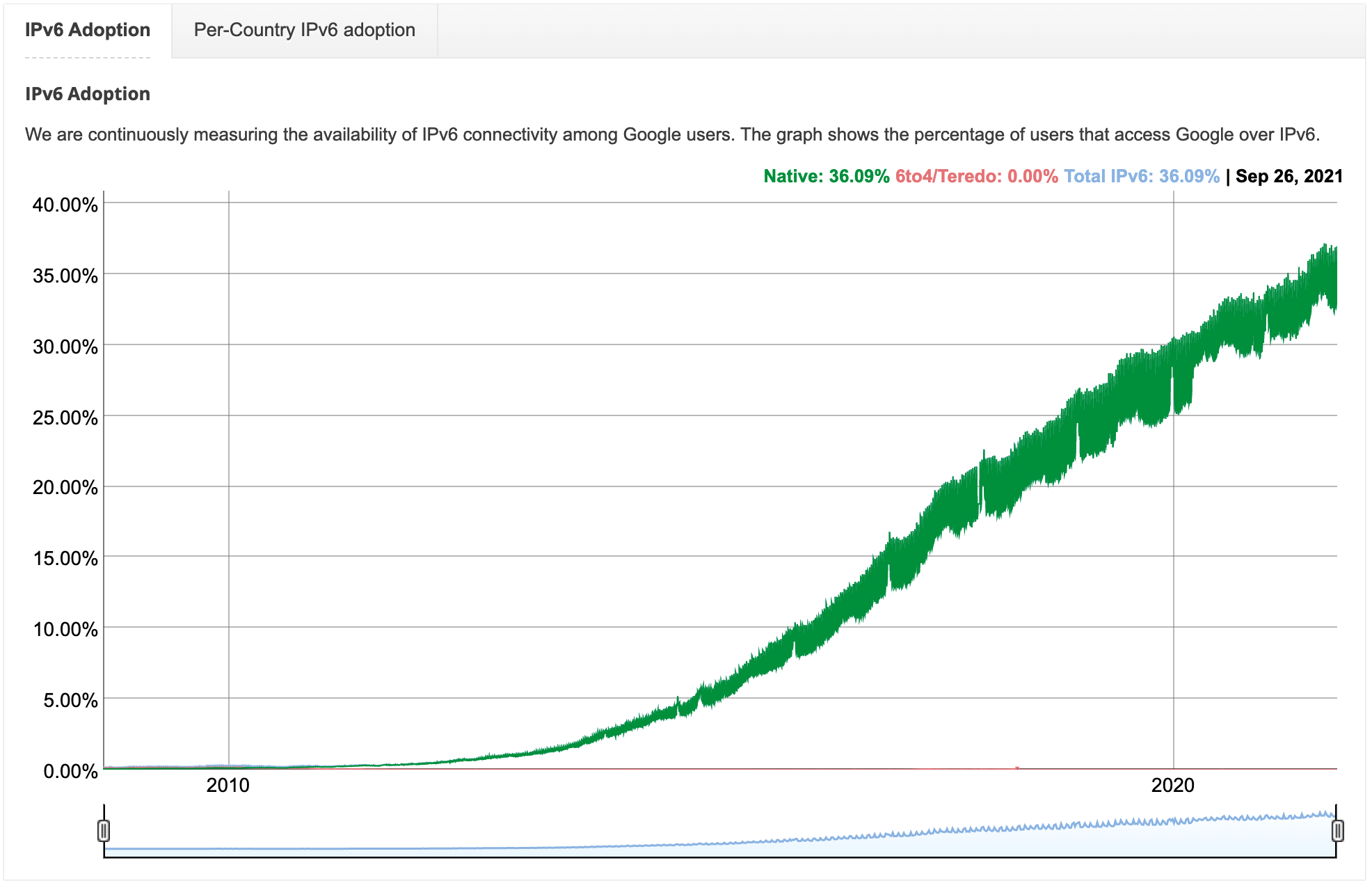 Why?
Widespread prevalence of dual stacks